Planung und Steuerung der Krankenhäuser
Problemdiagnose und Lösungswege als politische Agenda
Bündnis Krankenhaus statt Fabrik
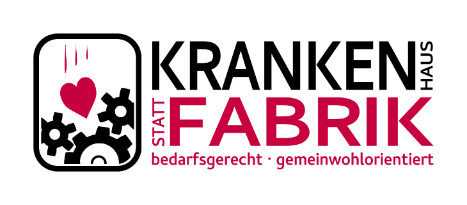 Problembeschreibung neoliberaler Mainstream
Überversorgung und ungeordnete Strukturentwicklung
Mengenentwicklung
Qualitätsprobleme durch ungeeignete Leistungserbringer
Investitionsrückstand
1
Problembeschreibung neoliberaler Mainstream
Bertelsmann 2019: Zukunftsfähige Krankenhausversorgung
Sachverständigenrat Gesundheit 2018: Bedarfsgerechte Steuerung im Gesundheitswesen
Leopoldina 2016: Zum Verhältnis von Medizin und Ökonomie im deutschen Gesundheitswesen
GKV Spitzenverband
1
Erklärungen des neoliberalen Mainstream
Länder / Politik traut sich nicht Krankenhäuser zu schließen und Bettenkapazitäten abzubauen, bzw. bestimmte Versorgungen in bestimmten nicht mehr durch politischen Plan zu konzentrieren
Überkapazitäten von Betten. Die Krankenhäuser wollen sie füllen. Deshalb Mengenausweitung
Krankenhäuser müssen zu wenig  Voraussetzungen mitbringen, um Leistungen abrechnen zu dürfen
Länderfinanzen notorisch knapp. Konkurrenz zu anderen Ausgabenposten.
1
Lösungsansätze des neoliberalen Mainstream
Kapazitätsreduzierung durch Marktaustritt = Insolvenz von Häusern.  Der wirtschaftliche Druck wurde mit KHSG noch einmal erhöht durch 
Möglichkeit von Selektivverträgen
Zu und Abschläge bei Mängeln in Outcomequalität 
auch Personaluntergrenzen können als Versuch von neolibaraler Seite gesehen werden, die wirtschaftlichen Daumenschrauben noch einmal anzuziehen
Kapazitätsreduzierung beendet auch die Überversorgung
Berechtigung zur Erbringung von immer mehr Leistungen wird an Mengen gekoppelt (Routine)
Monistik: die Investitionsfinanzierung wird an Hand von „Leistungsorientierten“ Pauschalen durch die Krankenkassen übernommen.
1
Kritik und Interpretation 
Krankenhaus statt Fabrik
Umbau zu Wirtschaftszweig mit Profitmöglichkeit bringt Interessenten als Investoren auf den Plan, die kein Interesse an planvoller Daseinsvorsorge haben, sondern an Nutzung von Profitmöglichkeiten. Entsteht erst durch die Möglichkeit Gewinne zu machen. 
Rückzug der Bedarfs- und Strukturplanung zu Gunsten von finanzieller und indirekter Steuerung
zu wenig Investitionen wegen steuerlicher Austrocknung der Länder
Fehlanreize des Fallpauschalensystems
bedarfswidrige Personalausstattung
1
Alternative zu DRGs  Intensivmediziner
1. DRG-Fallpauschalen: Die DRG-Fallpauschalen sollen auch in Zukunft eine transparente Darstellung der von einem Krankenhaus erbrachten Leistungen ermöglichen, aber nur noch unmittelbar die Sachkosten eines Falls (z.B. Diagnostik, Medikamente, Verbrauchsmaterialien) vergüten.

2. Personalbudget: über das Personalbudget werden die gesamten Personalkosten eines Krankenhauses abgedeckt. Die Personalkosten sollten differenziert nach Berufsgruppen und Versorgungsbereichen (z.B. Intensivstationen) dargestellt sein und soweit möglich mit den Daten der Personalbedarfserfassung und den Daten der DRG-Leistungserfassung korreliert werden. Auch ein Vergleich mit aus den Daten anderer Krankenhäuser erhobenen Referenzwerten, z.B. bei den Kosten für Verwaltungspersonal, sollte möglich sein.

3. Infrastrukturbudget: Auch die allgemeinen Infrastrukturkosten z.B. für Instandhaltung, IT, Energie, die durch das Krankenhaus z.T. nur bedingt beeinflussbar sind, sollten transparent dargestellt und analog zu den Personalkosten über ein Budget abgebildet werden.

4. Investitionsbudget: Unabhängig von der aktuell diskutierten Frage, ob die Länder, der Bund oder die Krankenkassen für die Investitionskosten eines Krankenhauses aufkommen müssen, sollten diese Investitionskosten ebenfalls in einem Budget abgebildet werden. (…) Die Investitionsmittel sollten im Rahmen einer zukunfts-, versorgungs und bedarfsorientierten Krankenhausplanungs- und -strukturreform gezielt an die als systemrelevant eingestuften Krankenhäuser gehen.

5. Qualitätszuschläge: Bei Erfüllung von Zielen in der Struktur-, Prozess- und/oder Ergebnisqualität (…) Anspruch auf Bonuszahlungen

 (C) DGIIN: Diskussionspapier für eine Reform der Krankenhausfinanzierung …
1
Krankenhausplanung
Investitionsprogramme und Krankenhausplanung können ein Instrument für transparente bedarfsorientierte Politik sein
Krankenhausfinanzierungsgesetz - KHG
§ 6 Krankenhausplanung und Investitionsprogramme
(1) Die Länder stellen zur Verwirklichung der in § 1 genannten Ziele Krankenhauspläne und Investitionsprogramme auf; Folgekosten, insbesondere die Auswirkungen auf die Pflegesätze, sind zu berücksichtigen.

Ziele nach §1, Abs. 1 „wirtschaftliche Sicherung der Krankenhäuser, um eine qualitativ hochwertige, patienten- und bedarfsgerechte Versorgung der Bevölkerung mit leistungsfähigen, qualitativ hochwertig und eigenverantwortlich wirtschaftenden Krankenhäusern zu gewährleisten“
1
Krankenhausplanung
In aktuelle Gesetzeslage ist ein Schutz für private Träger eingebaut, aber auch die Möglichkeit für Auflagen im Rahmen der Krankenhausplanung 
Krankenhausfinanzierungsgesetz - KHG
§ 1 Grundsatz
(2) Bei der Durchführung des Gesetzes ist die Vielfalt der Krankenhausträger zu beachten. Dabei ist nach Maßgabe des Landesrechts insbesondere die wirtschaftliche Sicherung freigemeinnütziger und privater Krankenhäuser zu gewährleisten. Die Gewährung von Fördermitteln nach diesem Gesetz darf nicht mit Auflagen verbunden werden, durch die die Selbständigkeit und Unabhängigkeit von Krankenhäusern über die Erfordernisse der Krankenhausplanung und der wirtschaftlichen Betriebsführung hinaus beeinträchtigt werden.
1
Krankenhausplanung
Die Möglichkeit Krankenhäuser aus dem Plan zu nehmen wurde in den letzten Jahren gestärkt, aber nur auf Grundlage der Qualitätsindikatoren – es bleibt indirekte Steuerung und Ideologie von Krankenhausleistung als Ware
  
Krankenhausfinanzierungsgesetz - KHG
§ 8 Voraussetzungen der Förderung
(1a) Krankenhäuser, die bei den für sie maßgeblichen planungsrelevanten Qualitätsindikatoren nach § 6 Absatz 1a auf der Grundlage der vom Gemeinsamen Bundesausschuss nach § 136c Absatz 2 Satz 1 des Fünften Buches Sozialgesetzbuch übermittelten Maßstäbe und Bewertungskriterien oder den im jeweiligen Landesrecht vorgesehenen Qualitätsvorgaben nicht nur vorübergehend eine in einem erheblichen Maß unzureichende Qualität aufweisen, dürfen insoweit ganz oder teilweise nicht in den Krankenhausplan aufgenommen werden. Die Auswertungsergebnisse nach § 136c Absatz 2 Satz 1 des Fünften Buches Sozialgesetzbuch sind zu berücksichtigen.
1
Krankenhausplanung
Fortsetzung § 8
  
Krankenhausfinanzierungsgesetz - KHG
§ 8 Voraussetzungen der Förderung
(1b) Plankrankenhäuser, die nach den in Absatz 1a Satz 1 genannten Vorgaben nicht nur vorübergehend eine in einem erheblichen Maß unzureichende Qualität aufweisen oder für die in höchstens drei aufeinanderfolgenden Jahren Qualitätsabschläge nach § 5 Absatz 3a des Krankenhausentgeltgesetzes erhoben wurden, sind insoweit durch Aufhebung des Feststellungsbescheides ganz oder teilweise aus dem Krankenhausplan herauszunehmen; Absatz 1a Satz 2 gilt entsprechend.
1
Krankenhausplanung
Aktuell wird die Krankenhausplanung verwendet, um die Politik der Kapazitätsreduzierung durch „Marktaustritt“ zu flankieren und zu beschleunigen. Dabei werden auf massive Einschnitte in „Unternehmerische Freiheit“ legitimiert.

Legitimation aber immer auf der Grundlage von „Qualitätsdefiziten“, nicht von staatlichem Steuerungsbedarf

planvolle Umstrukturierung der Krankenhauslandschaft muss die Möglichkeit umfassen, Krankenhauskapazitäten im Rahmen der Aufstellung des Krankenhausplans in die öffentliche Kontrolle zurück zu bekommen.

Bundesländer können bereits jetzt Auflagen nach §1, Abs. 2 KHG nutzen, um private Akteure für nicht-lukrative Aufgaben der Daseinsvorsorge in die Pflicht zu nehmen
1
Perspektiven
Öffentliche Planung wird durch zwei Punkte delegitimiert:
Öffentliche Planung = Kungelei
Kommunen/Bundesländer bringen die finanziellen Mittel nicht auf

Offene Fragen: 
Wie kann eine öffentliche Planung aussehen, die demokratisch und transparent erfolgt (Zusammensetzung und Kompetenzen der Krankenhausbeiräte)? 
Wie kann verhindert werden, dass politischer für politische Gefälligkeiten genutzt wird (Standortentscheidung als Wahlkampfunterstützung)?
1